Calorimeter Optimization
Calibration constant adjustment
Liu Bing & LI Haoqing
New calorimeter structure needs new calibration method
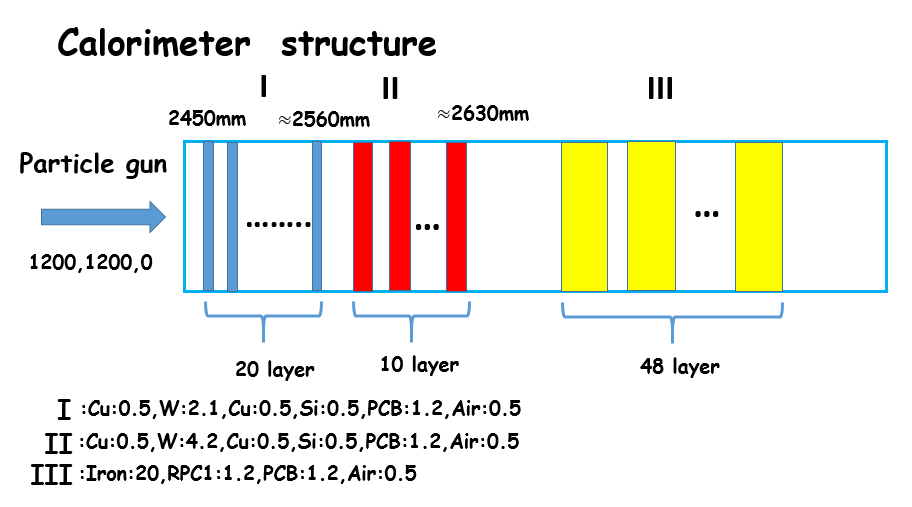 Adjustment reference: Gamma_10GeV
Can only go through the first two layers
The reconstructed energy should be the same as beam energy
As shown in the picture, k1 and k2 should be multiplied by: 10/9.674=1.0337
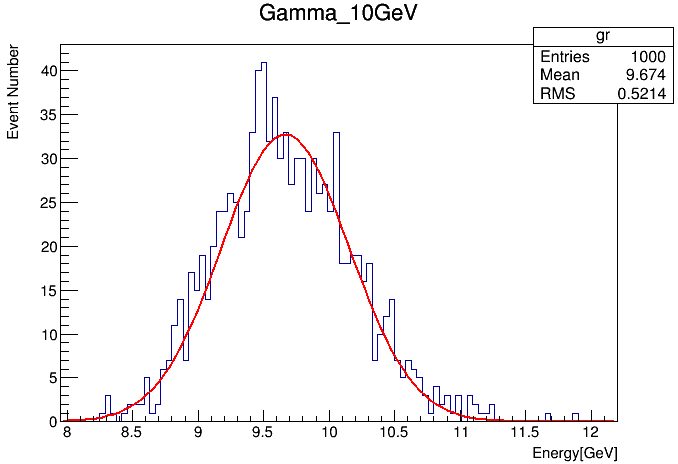 After we apply the adjustment, the fit mean value of Gamma_10GeV goes closer to 10GeV
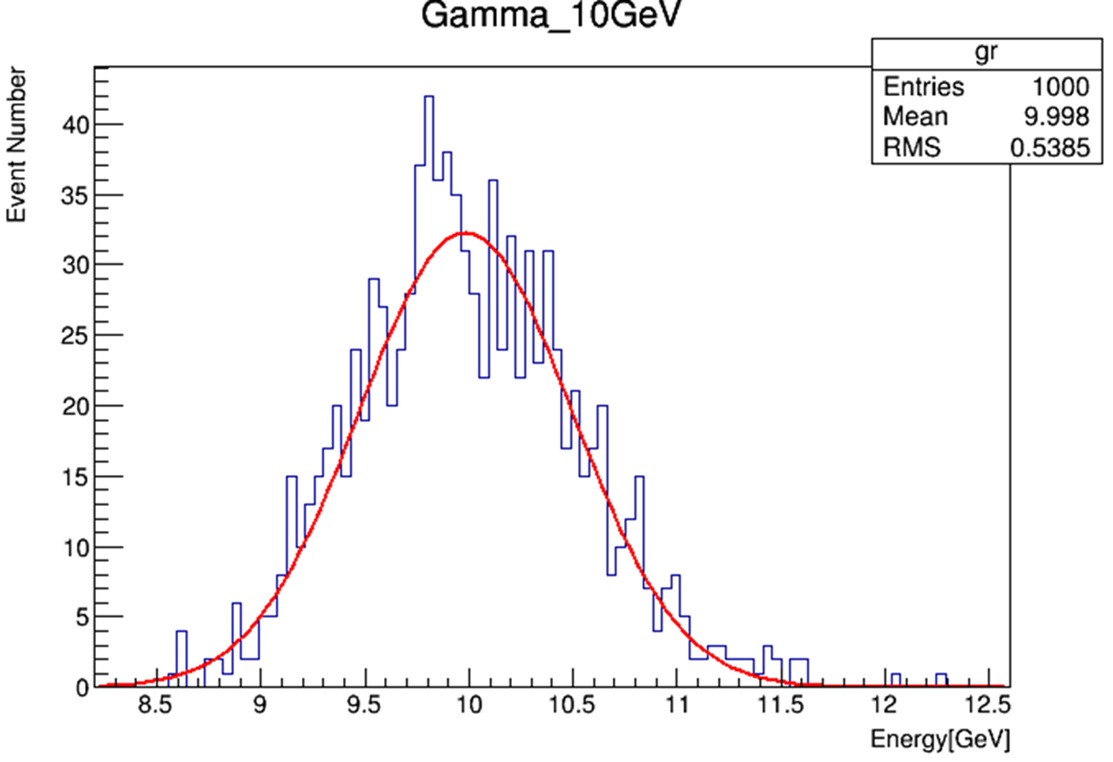 Energy Resolution and Linearity of Electrons
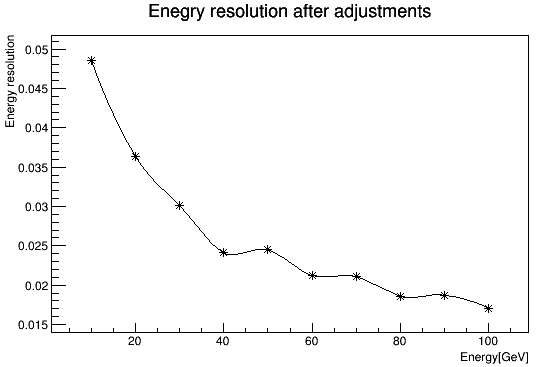 Energy Resolution and Linearity of Electrons
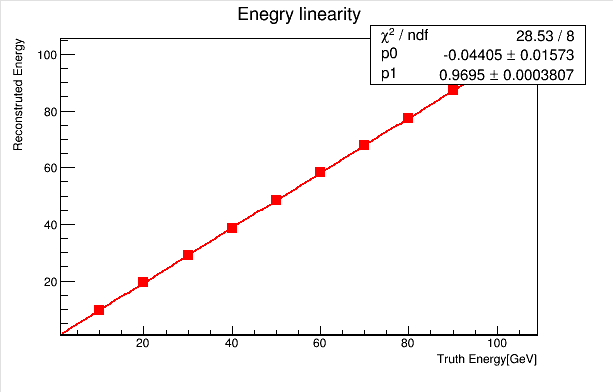 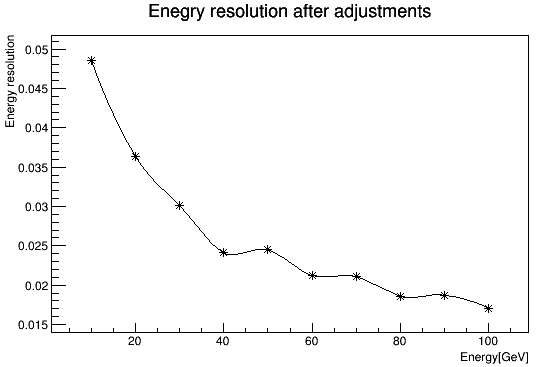 HCAL Adjustment
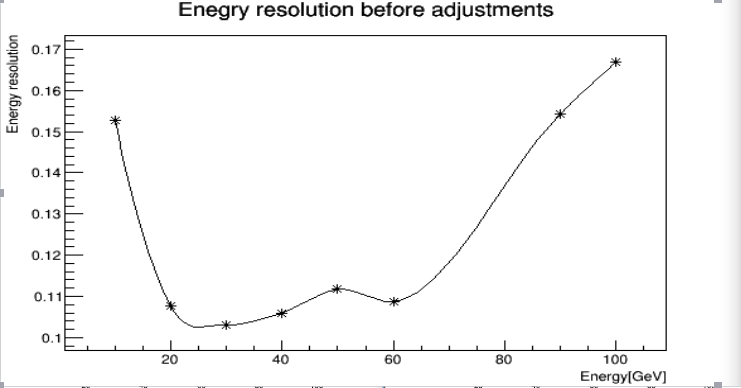 ECAL:    k1~47.55
              k2~95.1

HCAL:    0.1


pi+  10GeV-100GeV
HCAL Adjustment
ECAL:    k1~47.55
              k2~95.1

HCAL:    0.29


Neutron  5GeV